Let’s Go Shopping
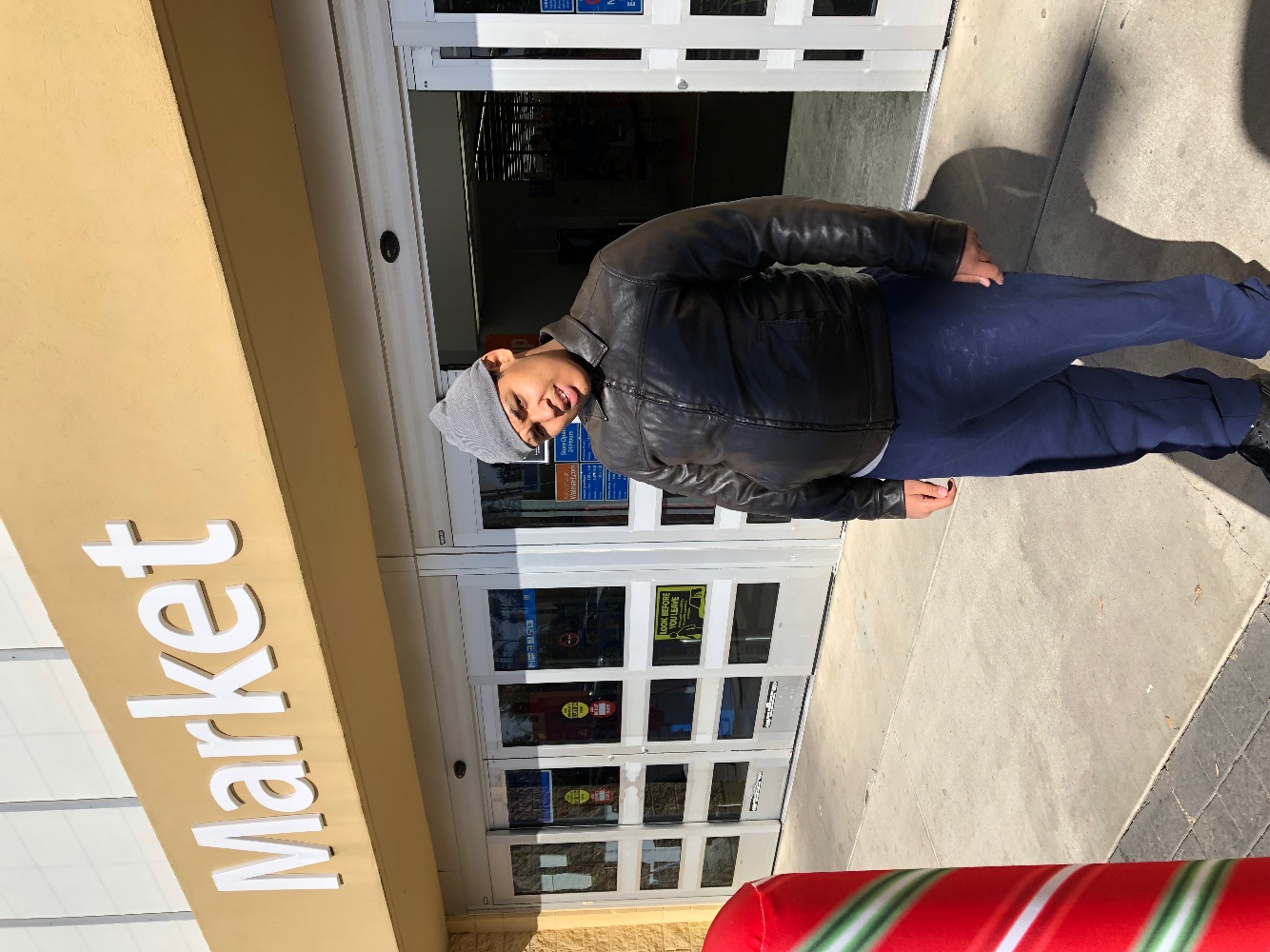 By: Cara Edenfield and Joy Delaney
groupbygroup.wordpress.com
We’re going shopping! We need to get on the bus.
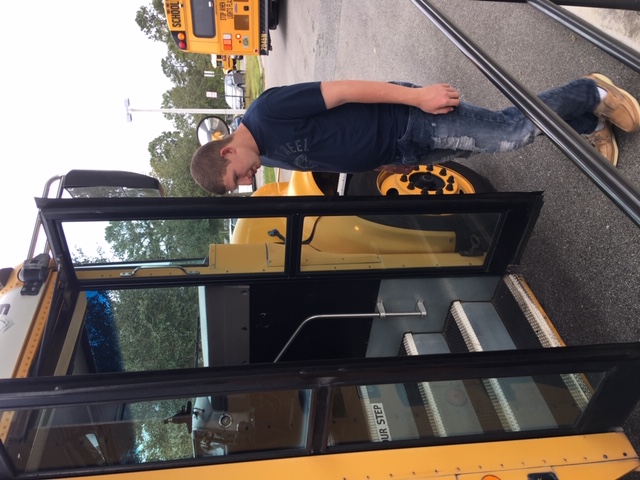 Let’s go shopping!
We sit nicely while the bus drives us to the store.
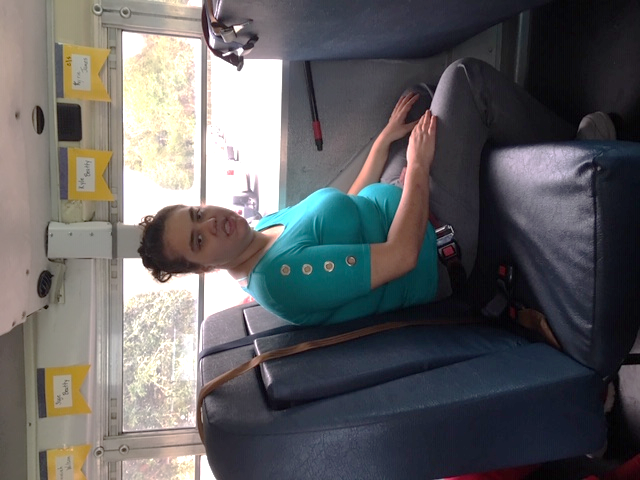 Let’s go shopping!
We walk down the aisles to find what we need.
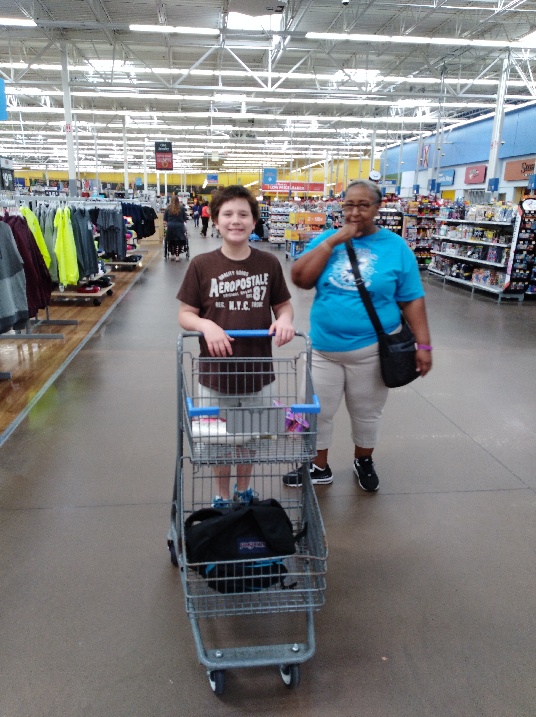 Let’s go shopping!
We make choices and pick what we like.
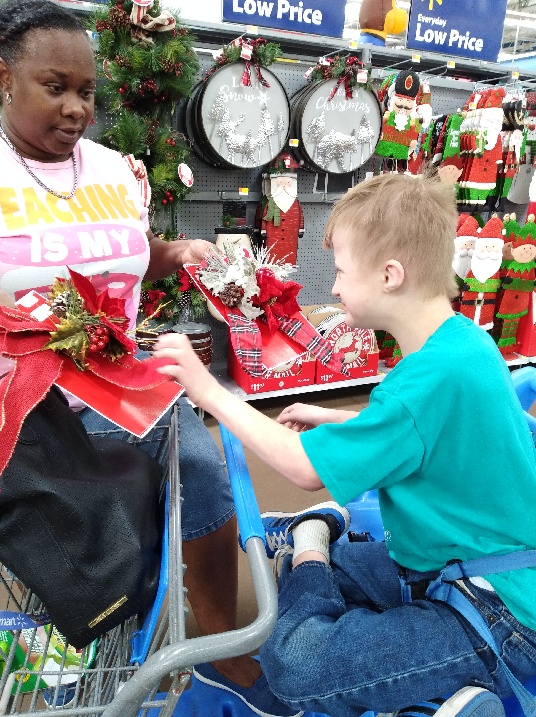 Let’s go shopping!
We can shop for Christmas decorations.
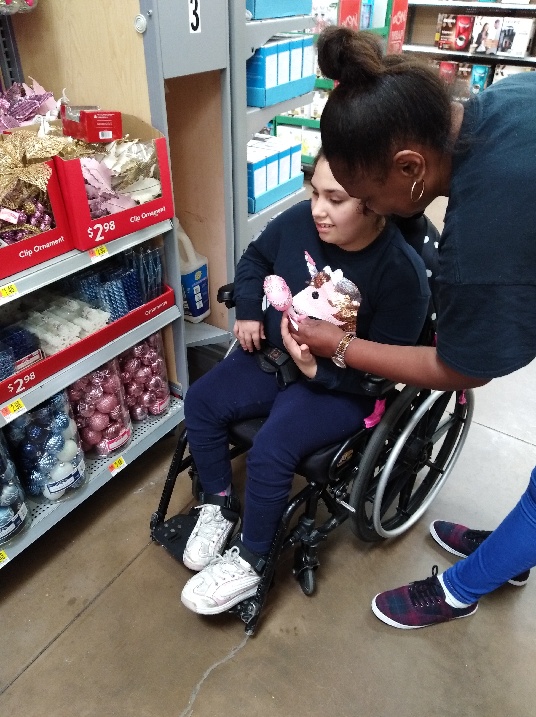 Let’s go shopping!
We can shop for candy we like.
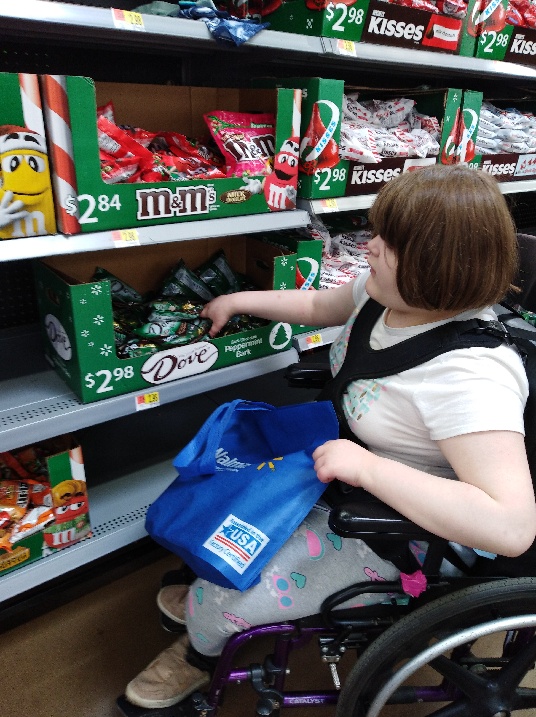 Let’s go shopping!
We can buy some new clothes.
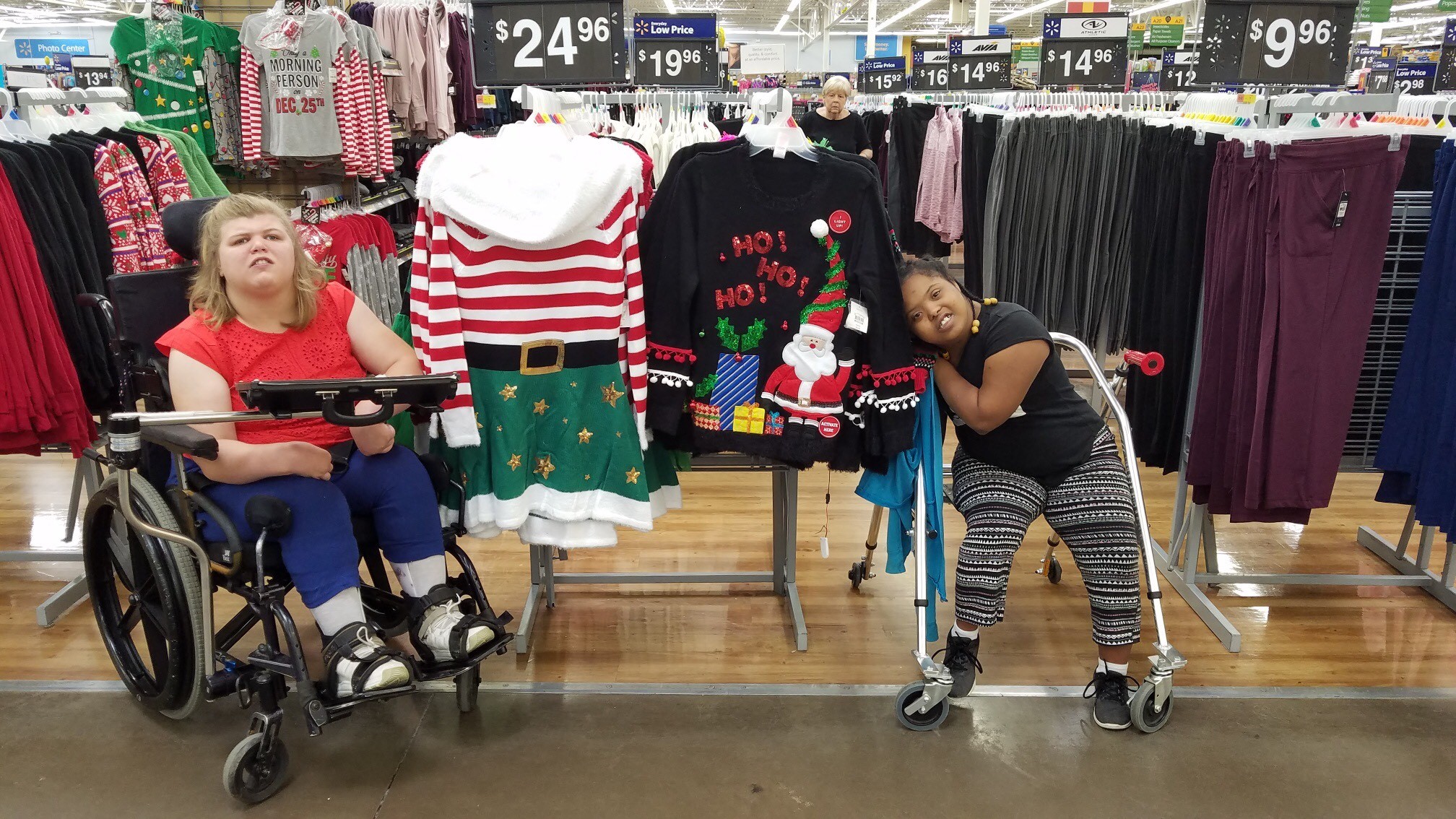 Let’s go shopping!
We have to pay for what we want.
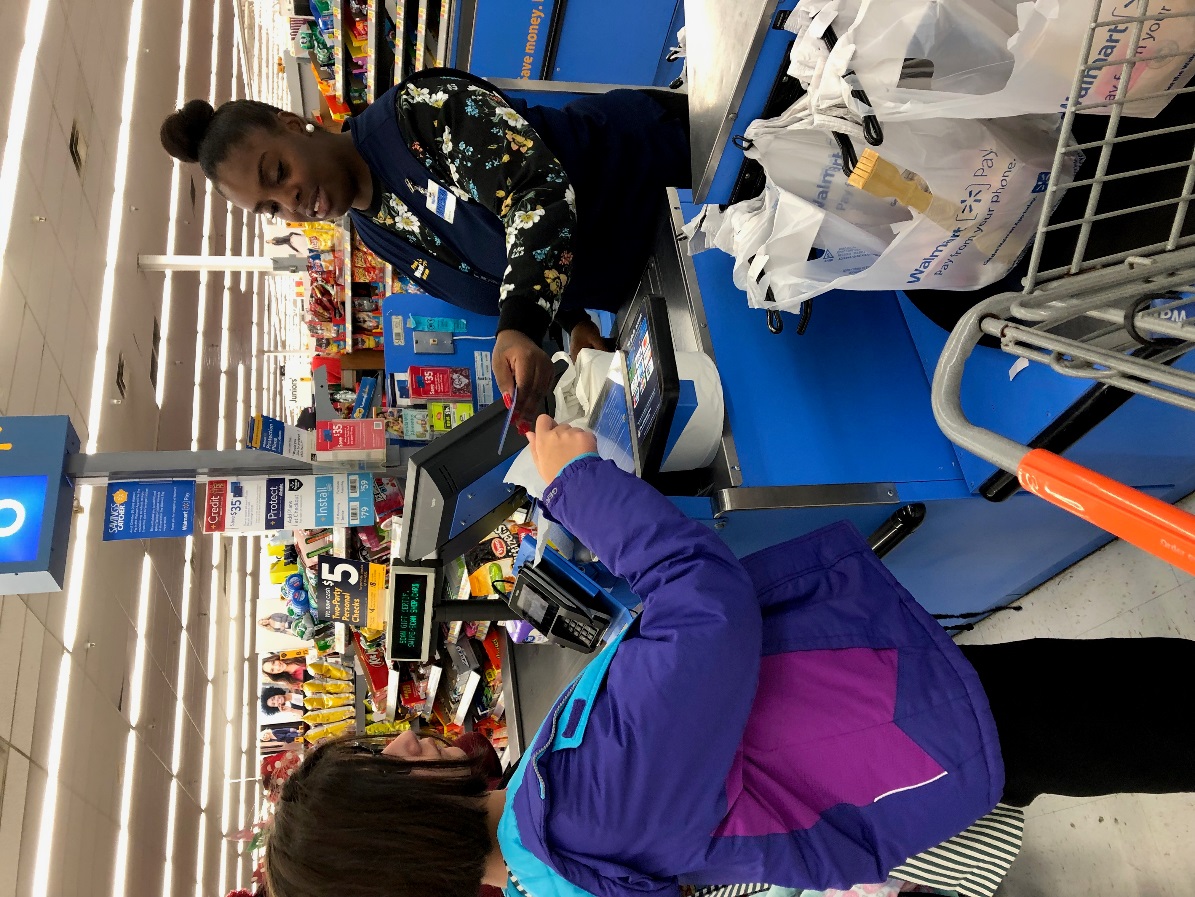 Let’s go shopping!
We have fun shopping.
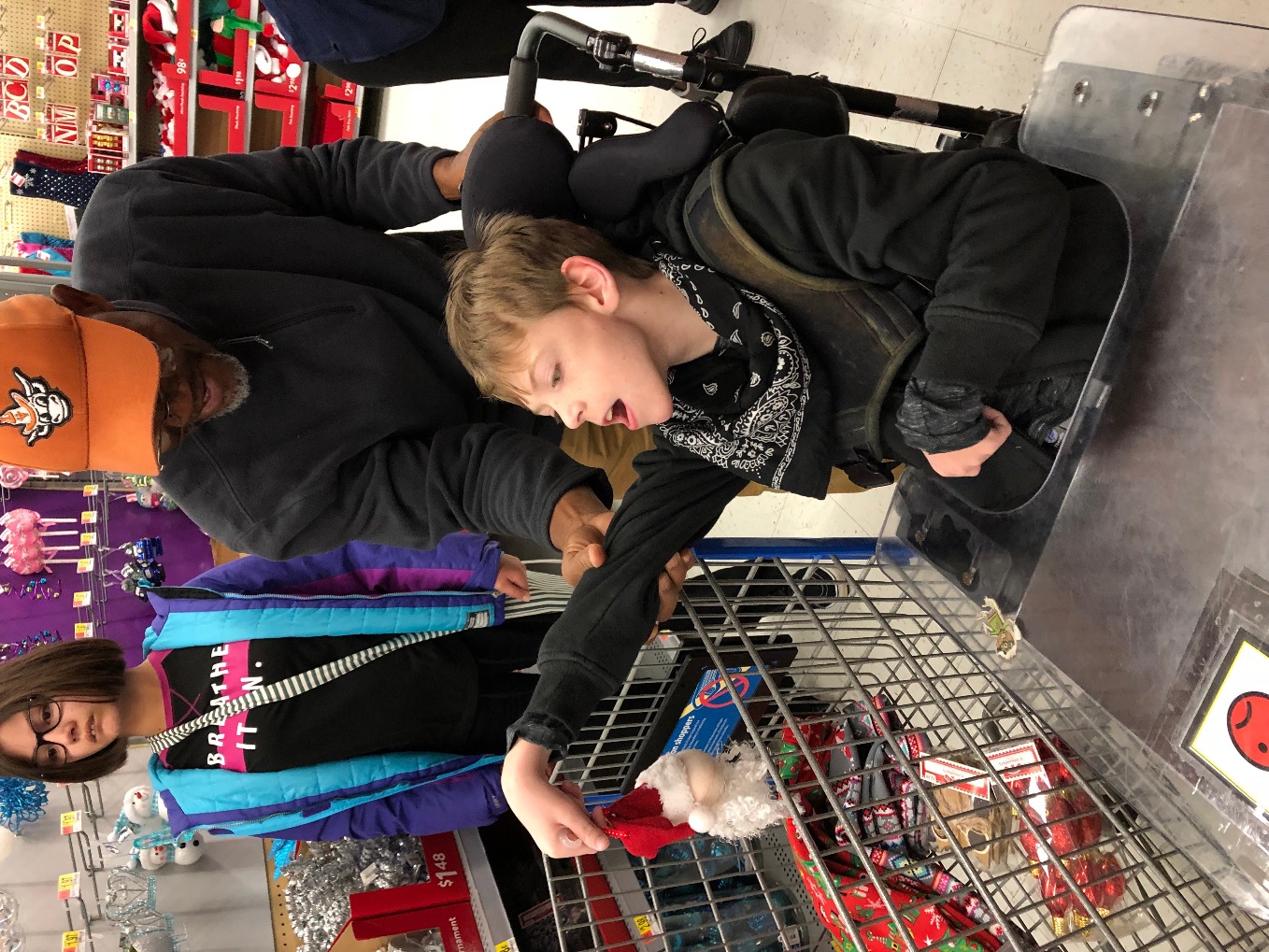 Let’s go shopping!
The End
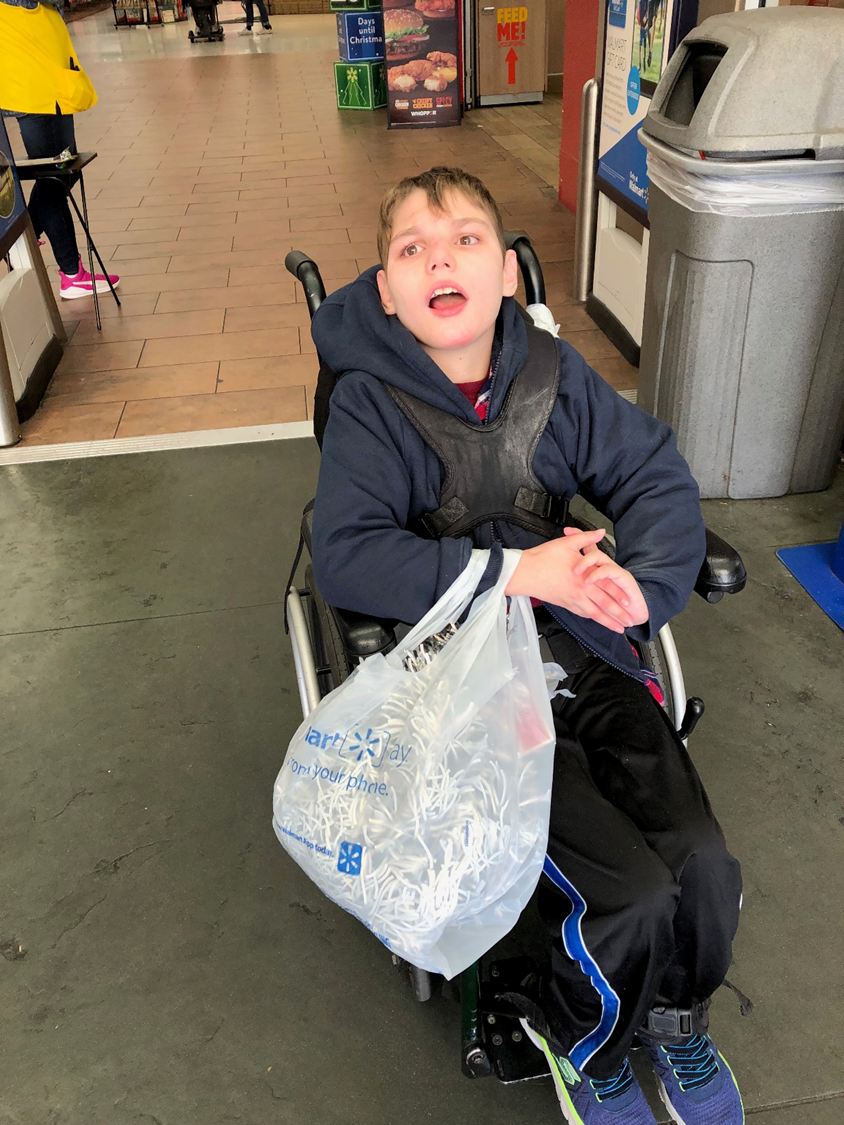